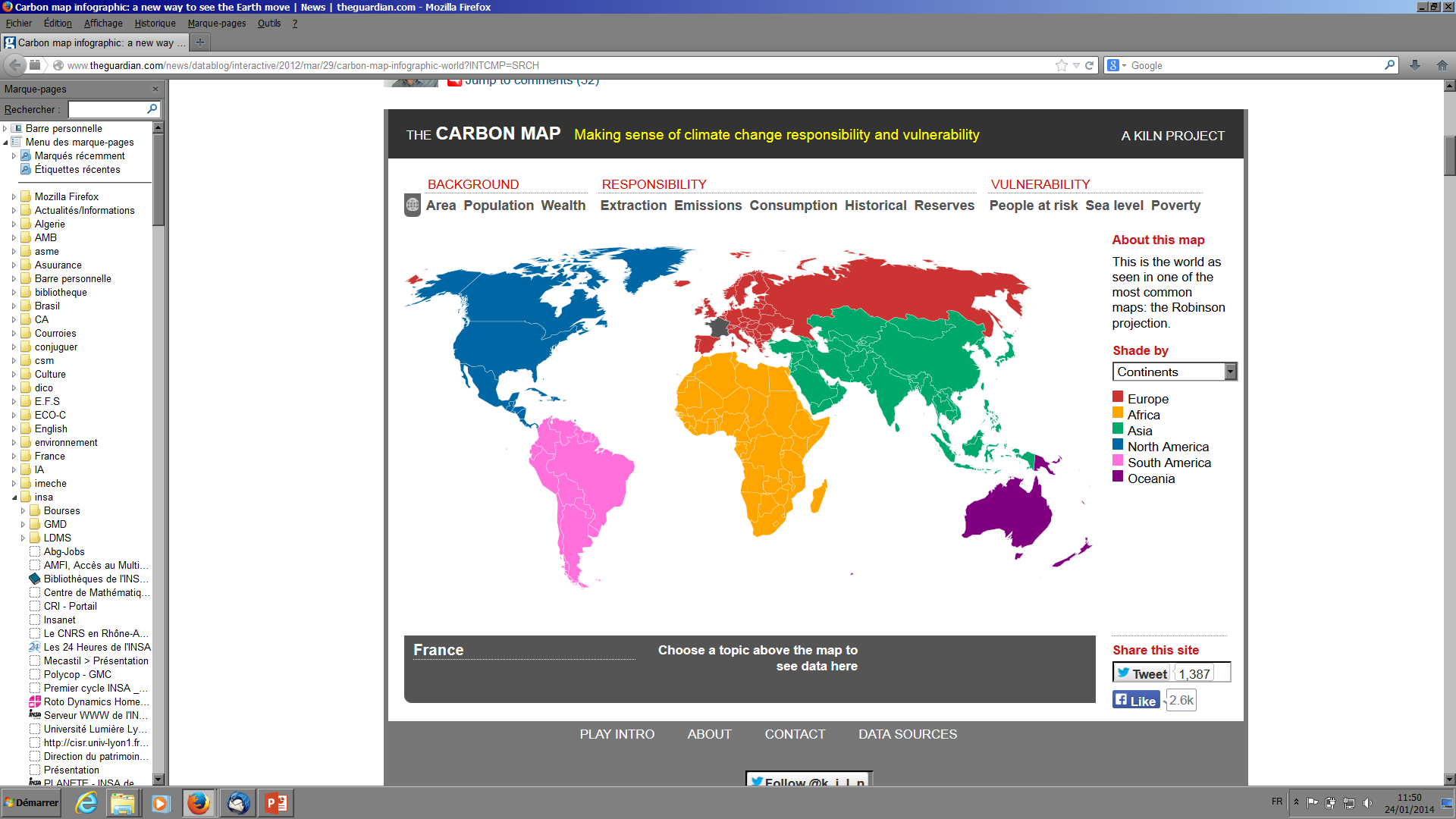 http://www.theguardian.com/news/datablog/interactive/2012/mar/29/carbon-map-infographic-world?INTCMP=SRCH
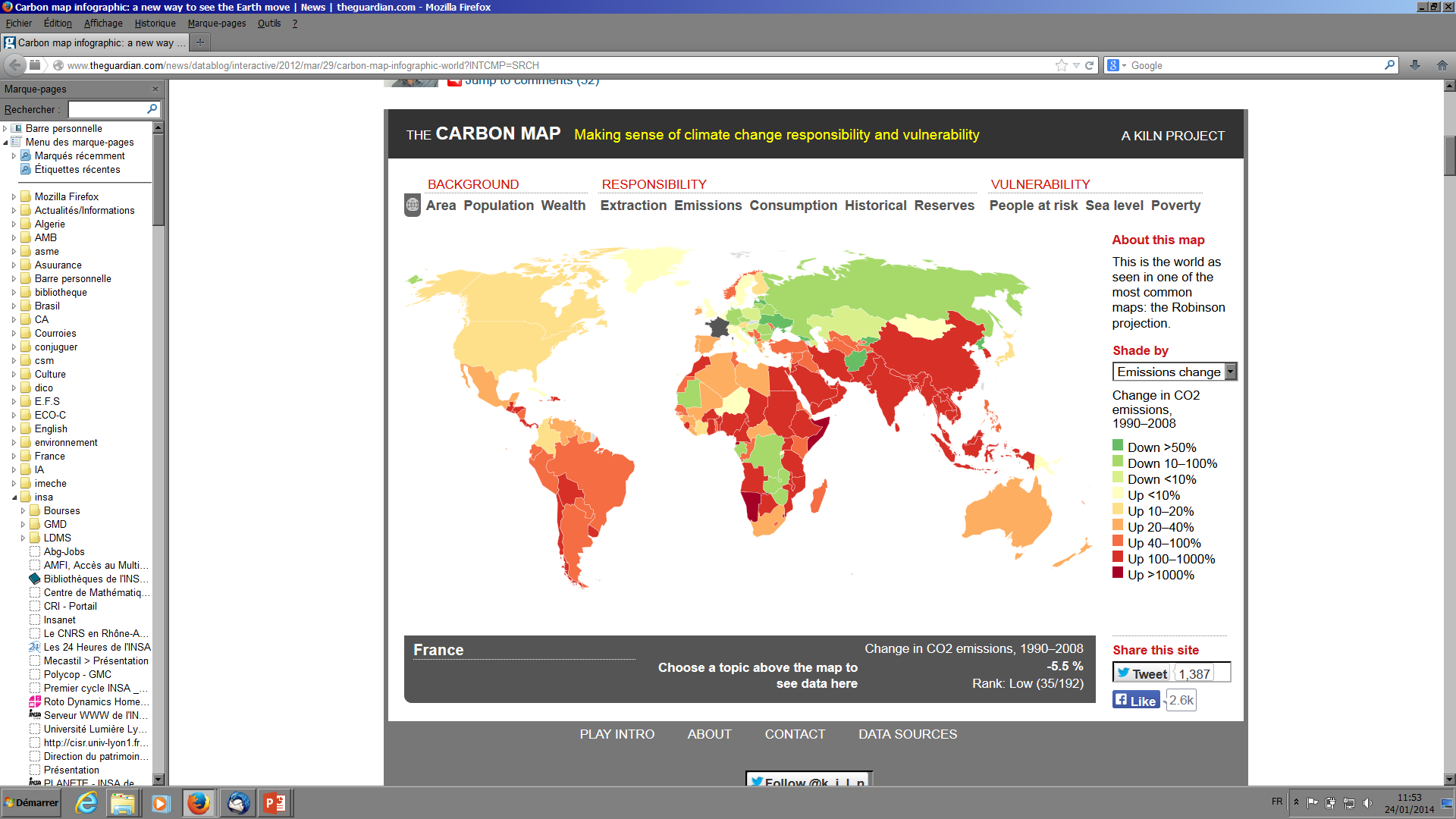 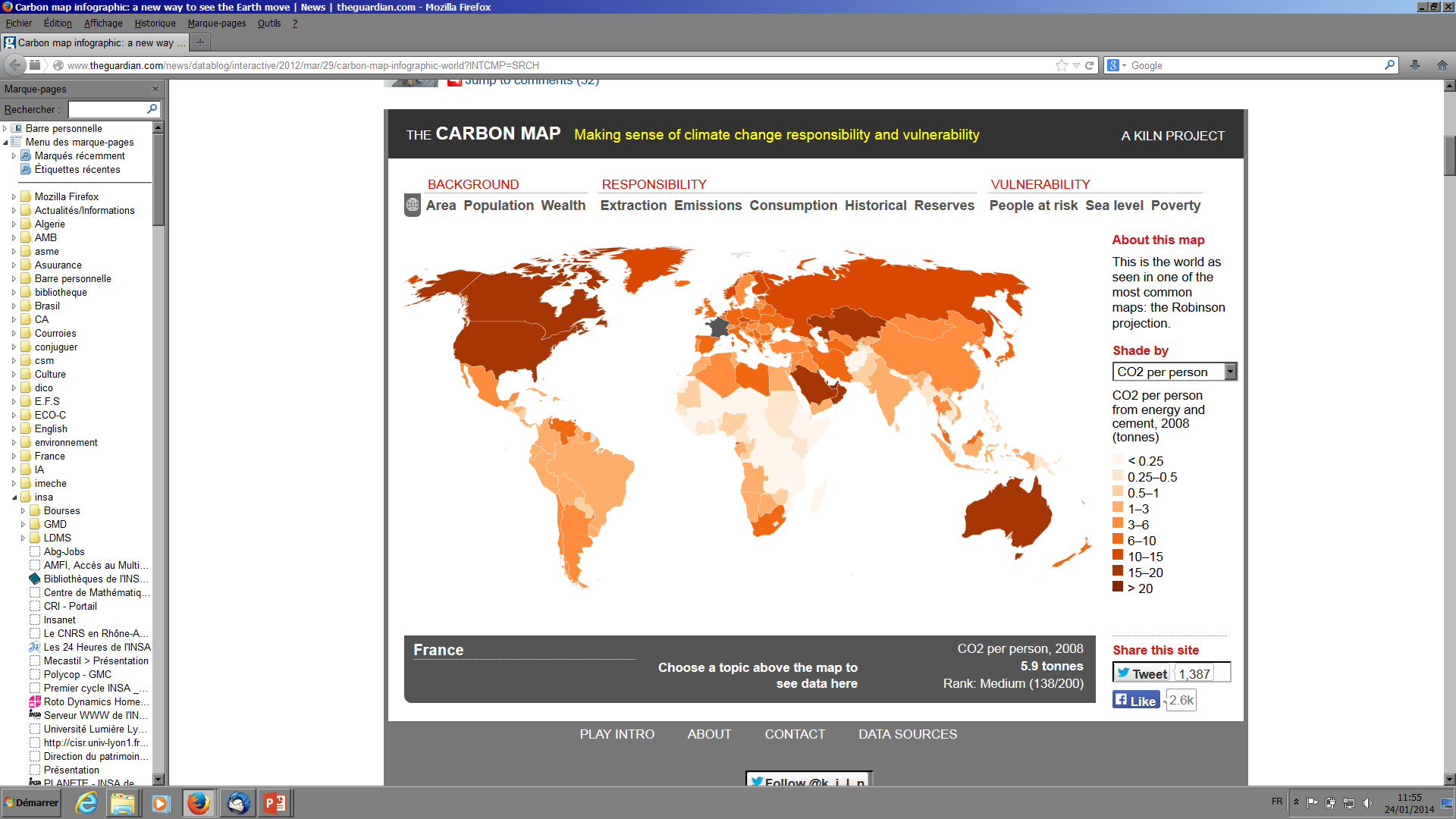 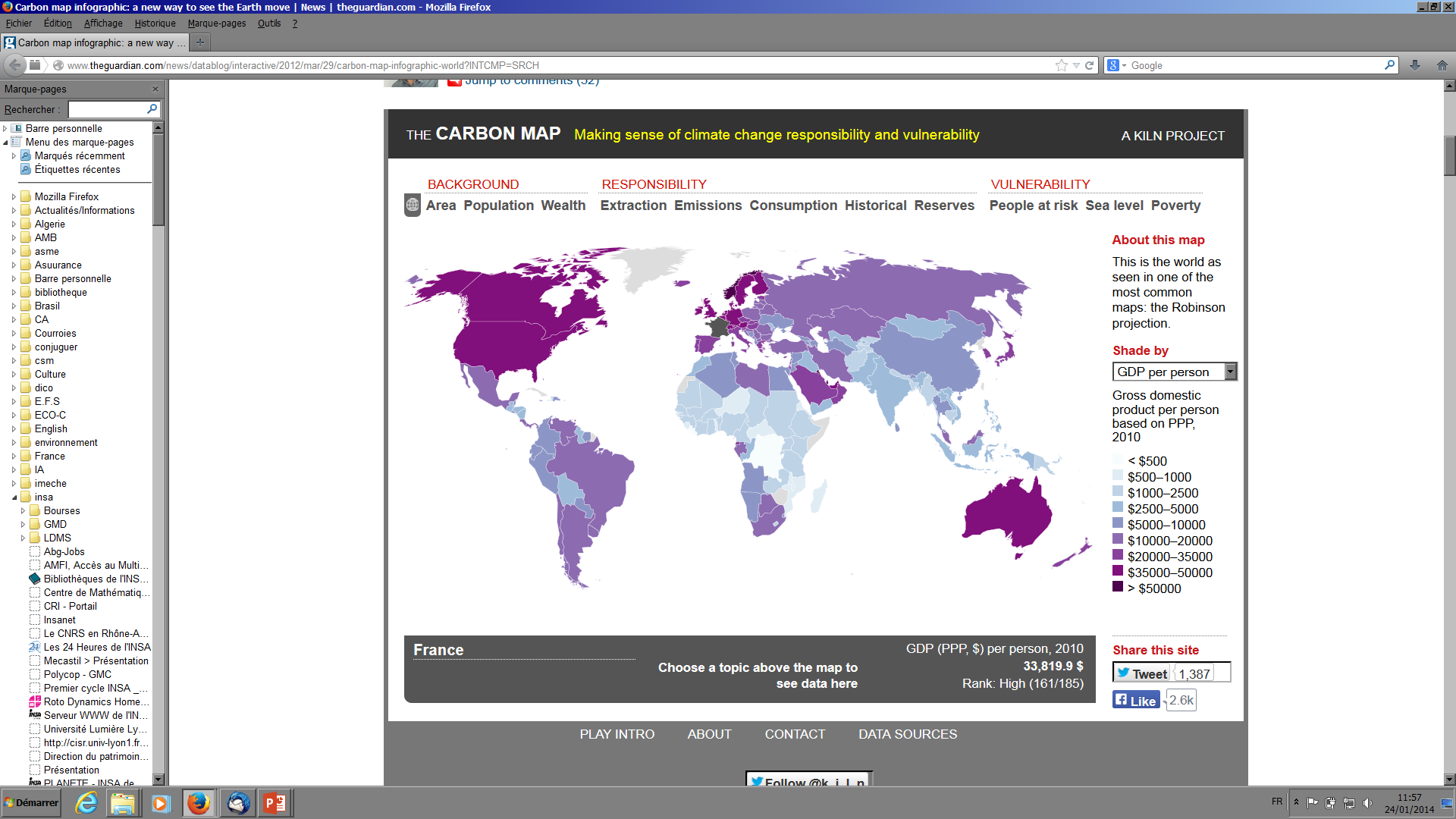 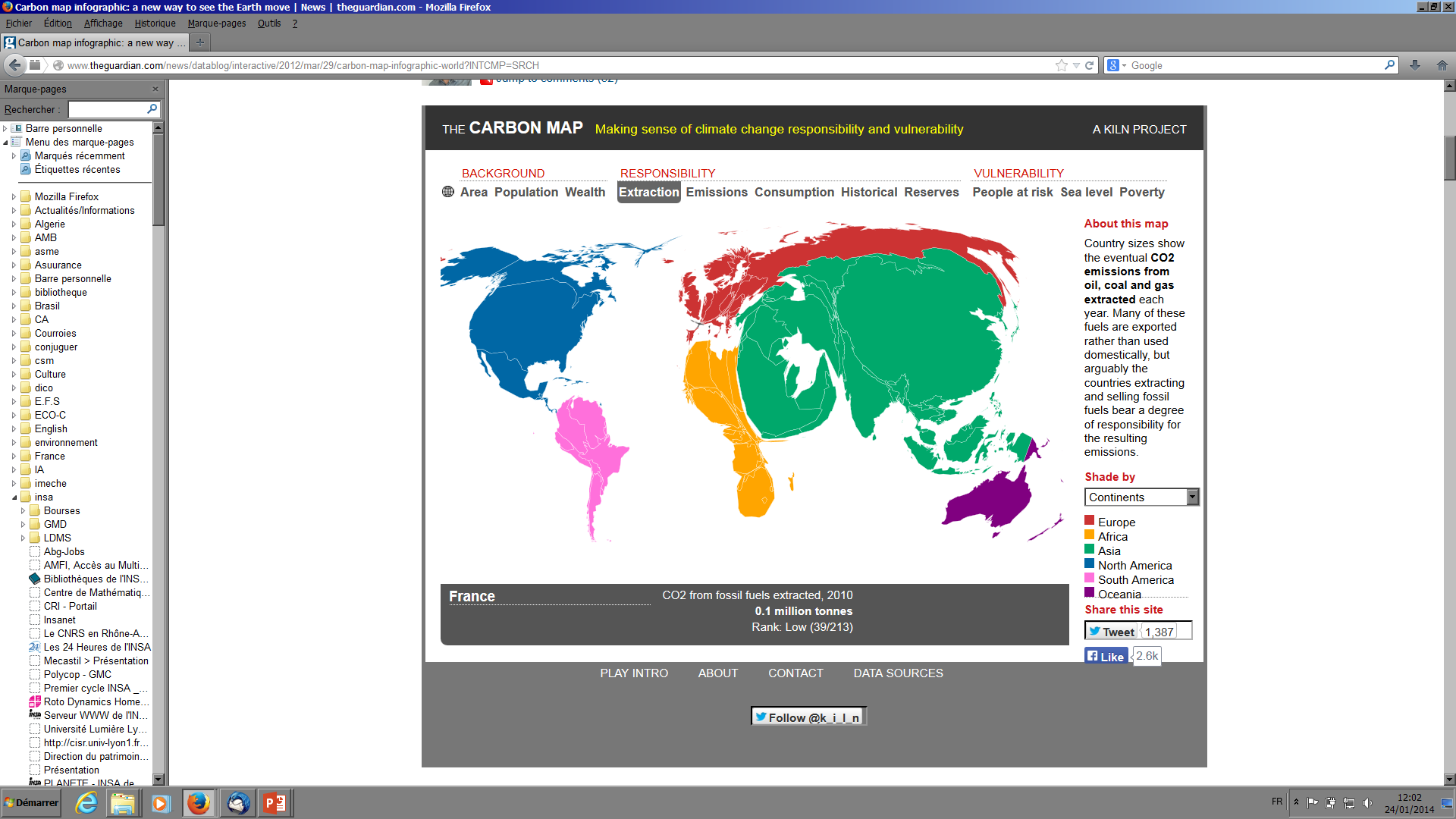 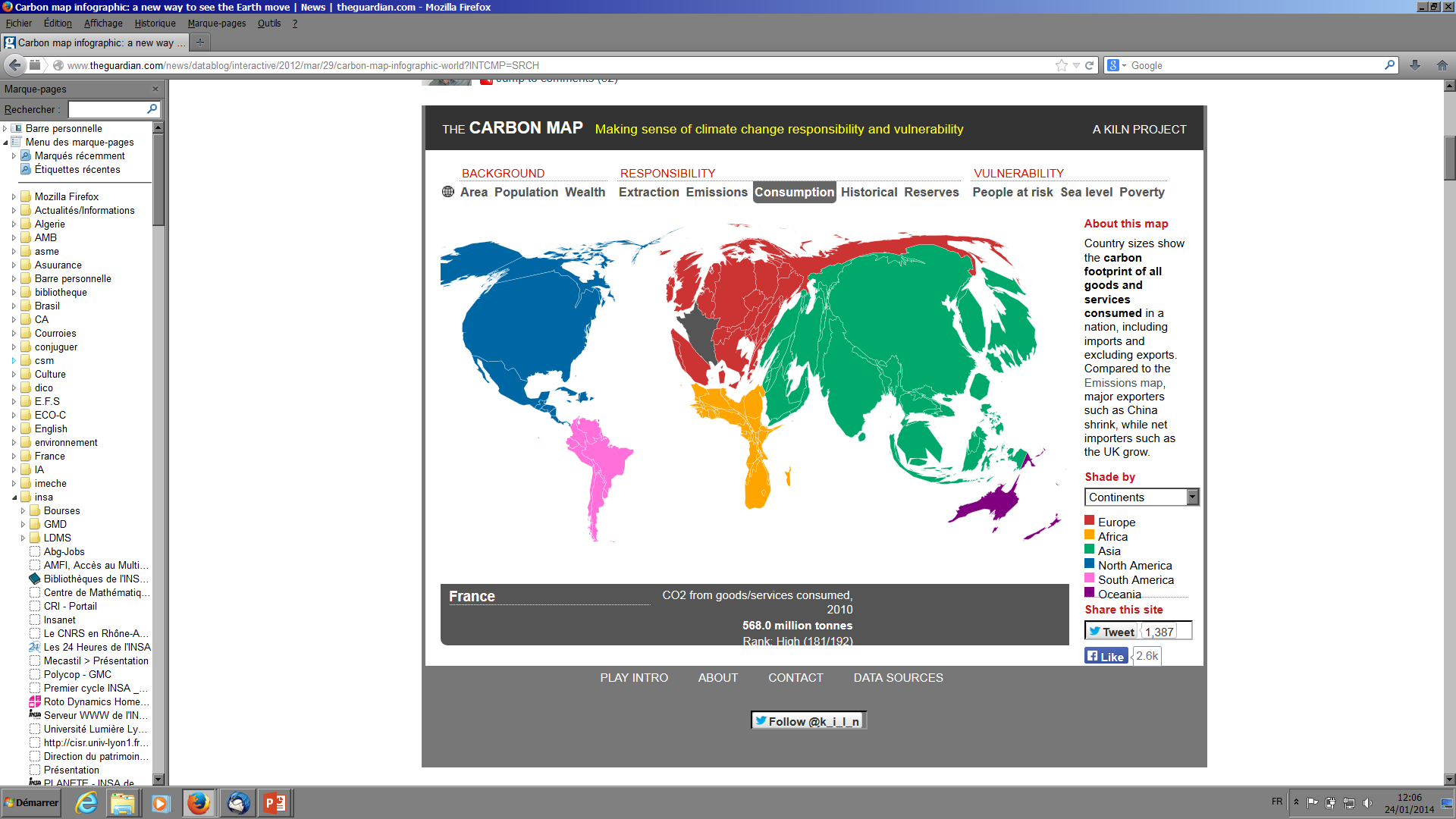 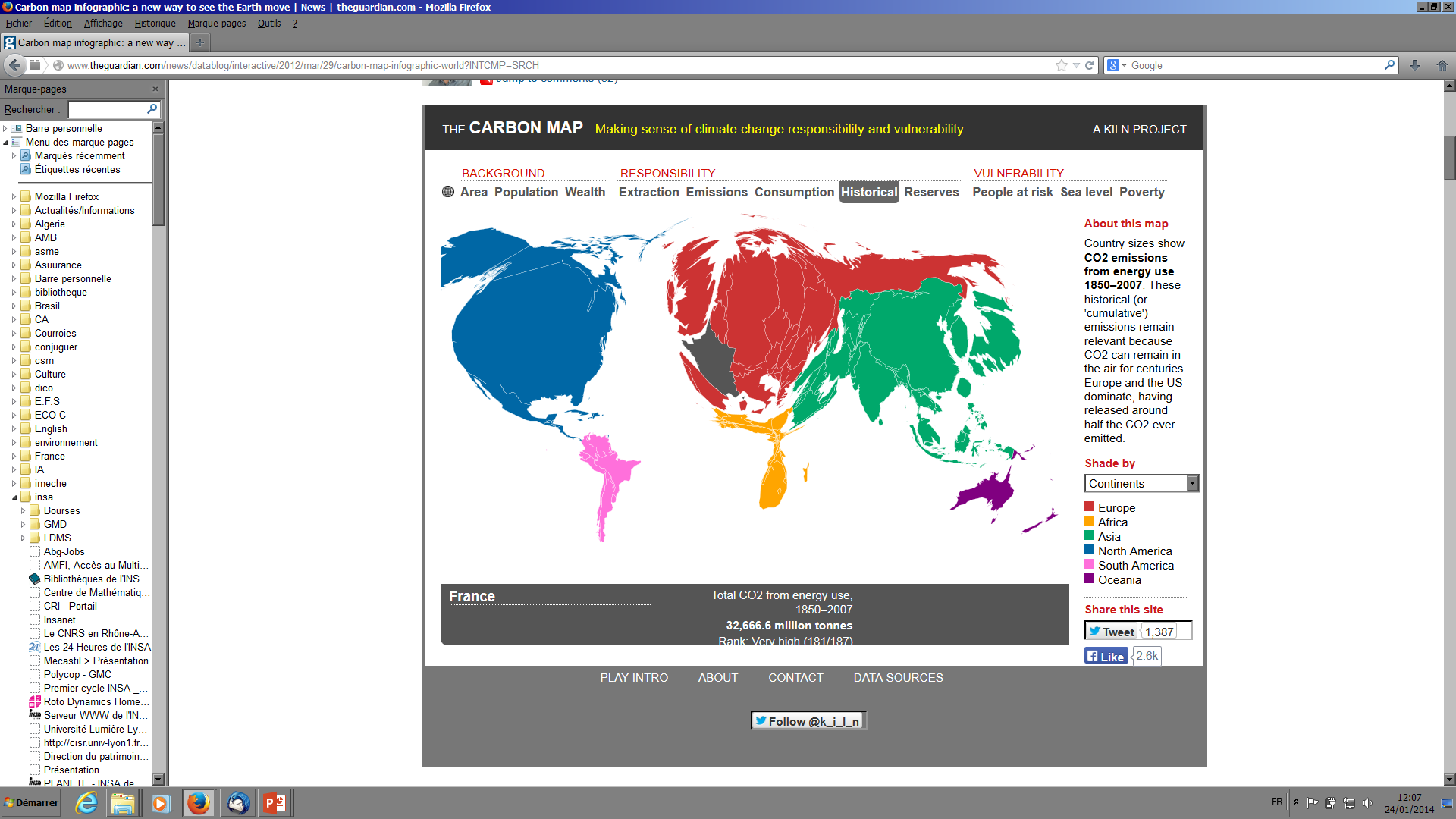